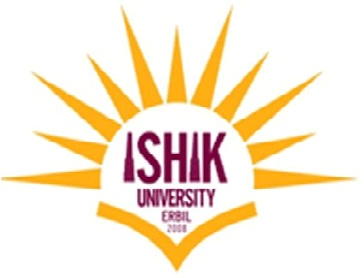 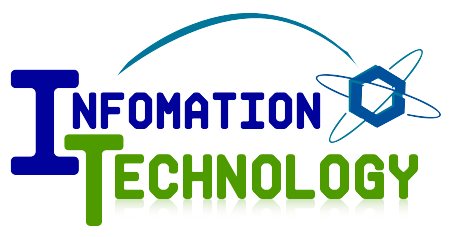 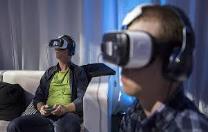 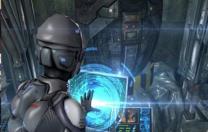 Ishik University 
Faculty of Science 
Dep. of Information Technology  
By: Raz Dara Mohammad Amin
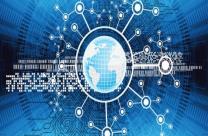 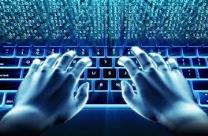 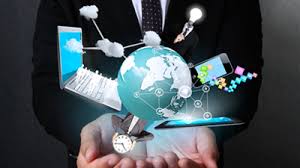 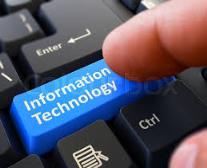 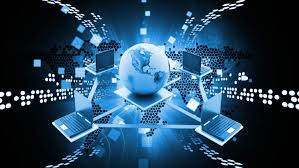 2
What is BIG DATA?
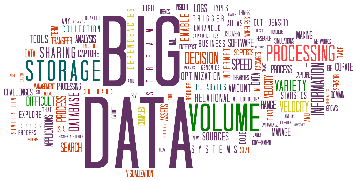 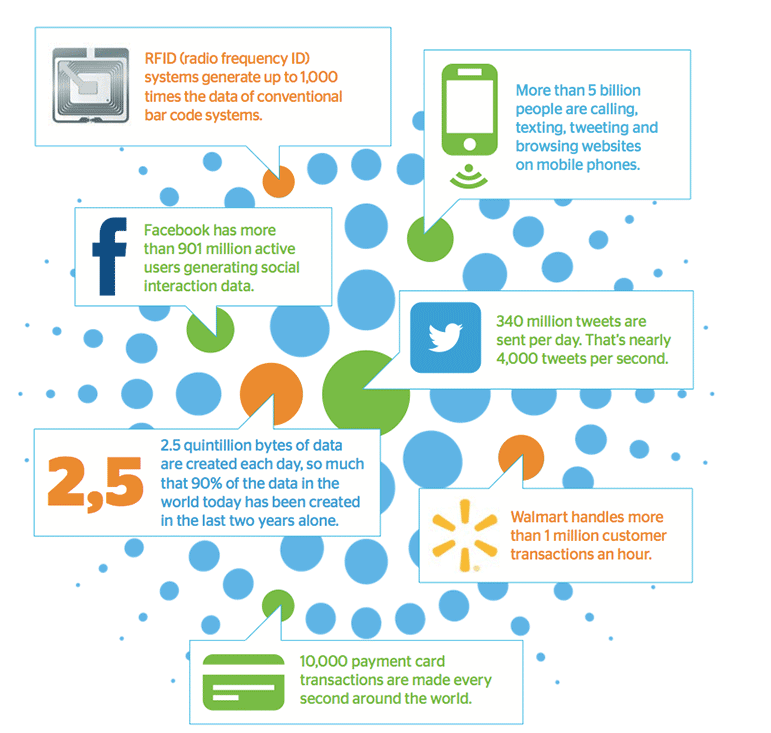 Insights from big data can enable all employees to make better decisions—deepening customer engagement, optimizing operations, preventing threats and fraud, and capitalizing on new sources of revenue.
Big data is being generated by everything around us at all times.
3
What is BIG DATA?
It is creating a culture in which business and IT leaders must join forces to realize value from all data. 

Insights from big data can enable all employees to make better decisions—deepening customer engagement, optimizing operations, preventing threats and fraud, and capitalizing on new sources of revenue.

 But escalating demand for insights requires a fundamentally new approach to architecture, tools and practices.
4
What is BIG DATA?
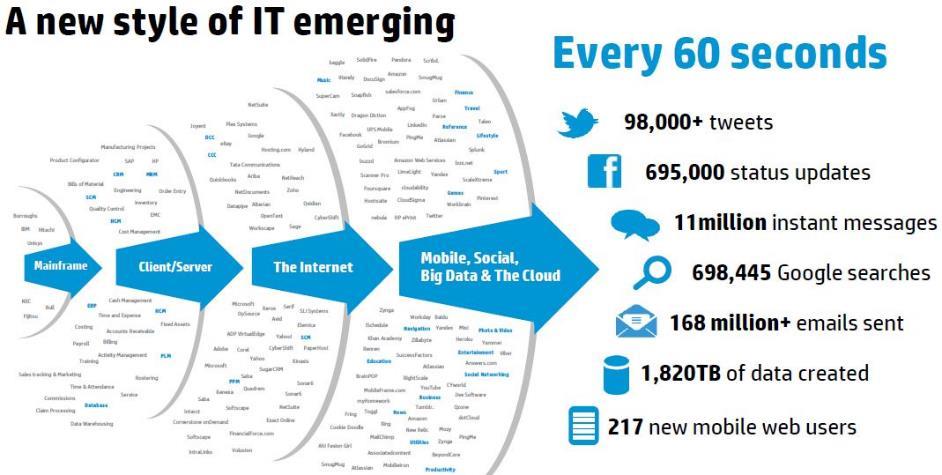 More than 300 Petabyte daily!
A petabyte (PB) is 1015 bytes of data (or 1,000 TB)
5
Why are we interested in BIG DATA?
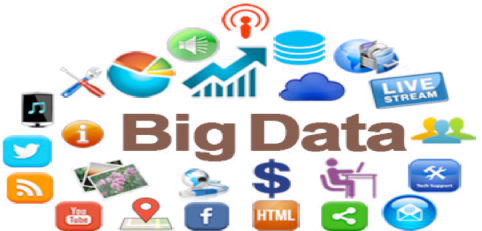 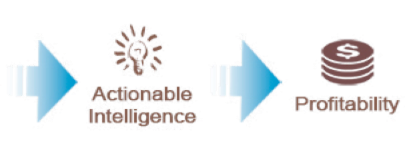 Data is the new “OIL” resource, difficult to extract, it comes in many types, difficult to refine
However, it if obtained it has the potential to profoundly affect every aspect of our lives.
6
Why are we interested in BIG DATA?
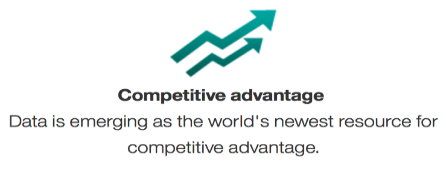 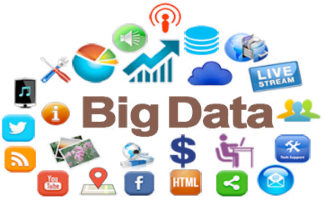 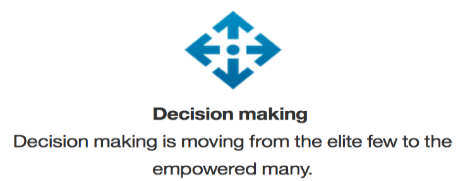 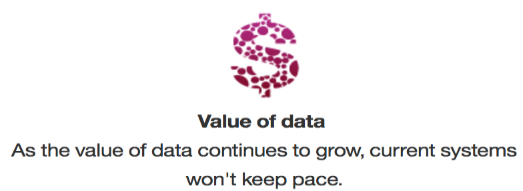 7
Why are we interested in BIG DATA?
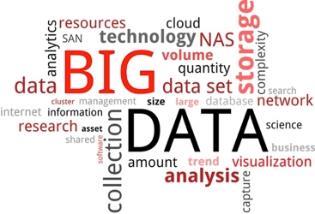 Driving new insights from previously untouched data & integrate that insight into current processing.
The application of new tools to do more analytics on more data for more people.
8
Characteristics of BIG DATA
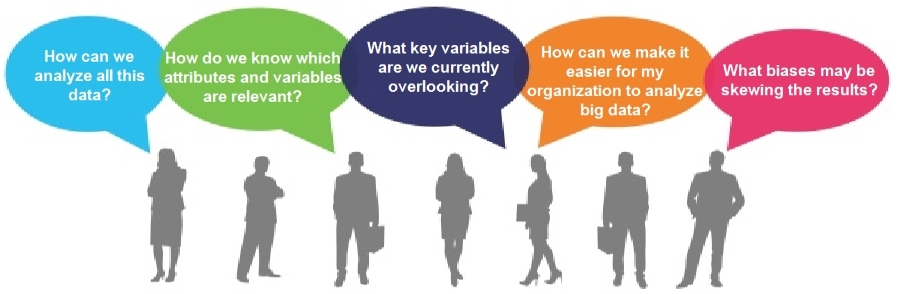 We need to understand the characteristics of BIG DATA first.
9
Characteristics of BIG DATA
Volume: data will be x50 in 2020 (compared to 2010)
The 4 V’s
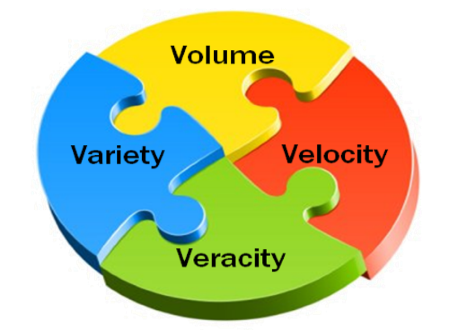 Velocity: data is generated at much higher rates as more devices are becoming digital.
Variety: 80% of the data is unstructured having different forms.
Veracity: accuracy or conformity of facts is of great importance.
10
BIG DATA  Analytics: The Picture
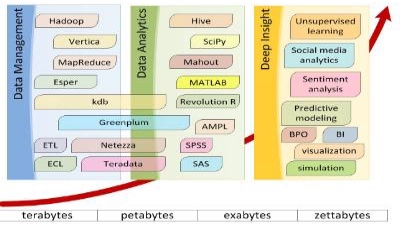 The major software components and their role
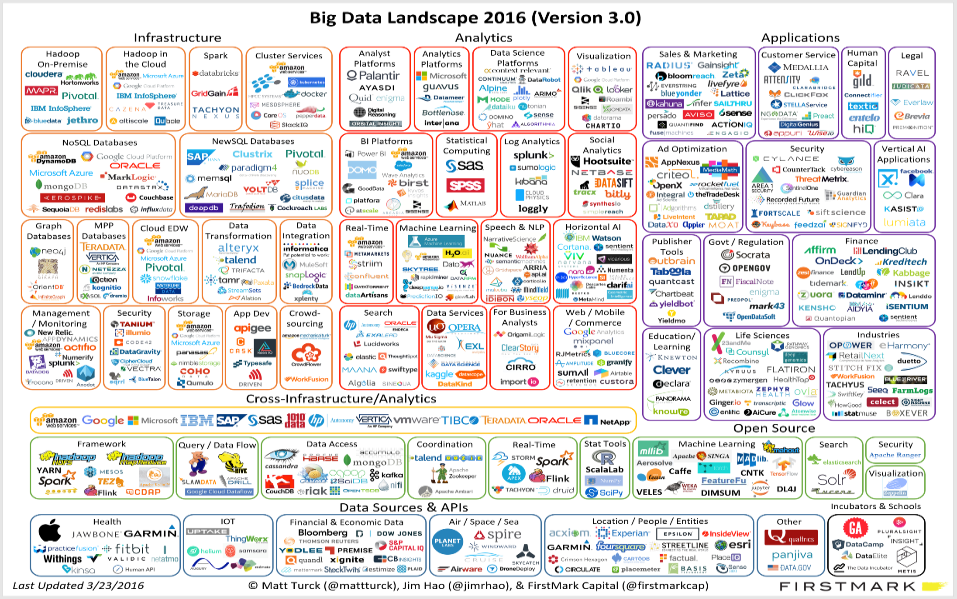 11
12
BIG DATA Echosystem: Basics
Growing storage problems.
Handling massive quantity of structured and unstructured data.
Cost of processing.
Fault tolerance.
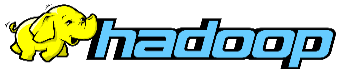 Hadoop is an open source, Java-based programming framework that supports the processing and storage of extremely large data sets in a distributed computing environment.
It uses commodity hardware (PCs connected to network).
Supports distributed file storage via HDFS with replication.
Processing with fault tolerance.
13
Storage & Processing
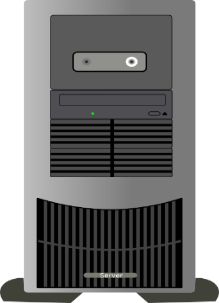 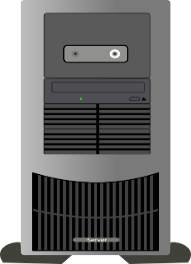 !
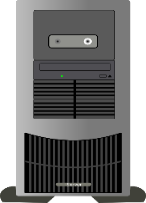 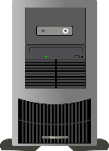 Size limited by the size of local storage and processing power is bound by the CPU capabilities.
Cost, Feasibility, Advantage?
14
Storage & Processing
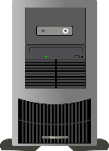 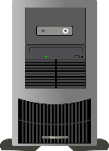 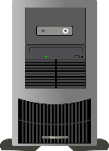 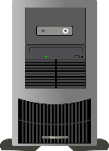 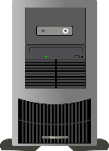 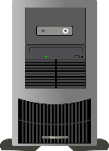 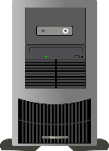 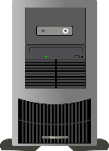 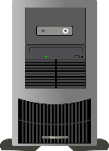 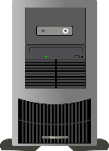 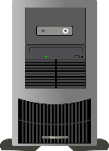 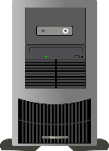 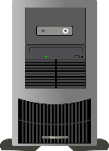 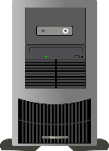 Shared distributed storage , distributed processing
15
Hadoop, HDFS and others?
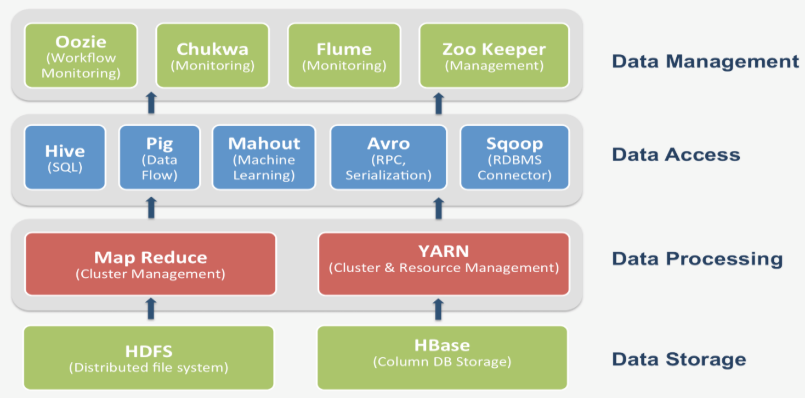 16
Hadoop, HDFS and others?
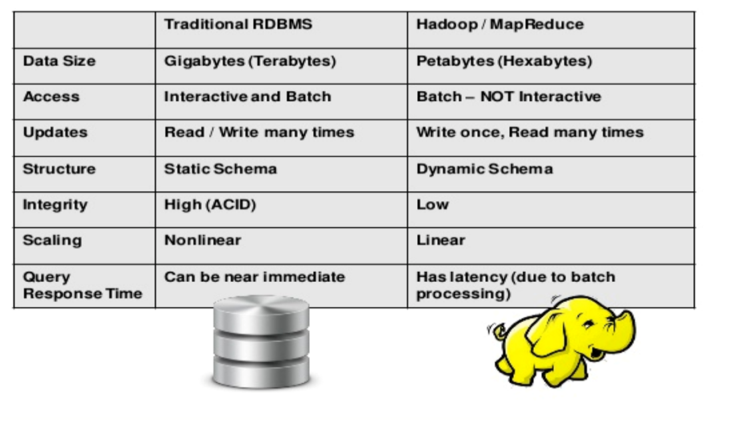 * ACID (Atomicity, Consistency, Isolation, Durability)
17
BIG DATA & Computer Science
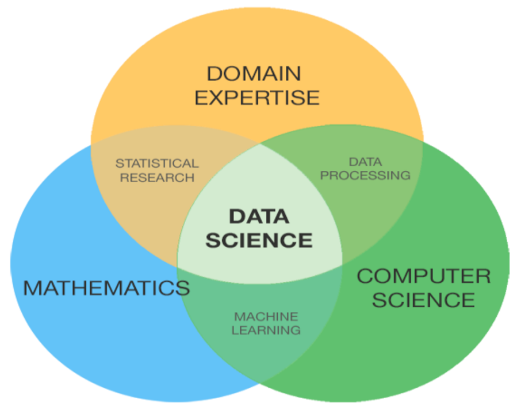 Data Structures.

Programming Languages(Java, Python, Scala, R)

Artificial Intelligence (Data Mining, NLP, Machine Learning)

Networking.
Etc.
18
Who are the players?
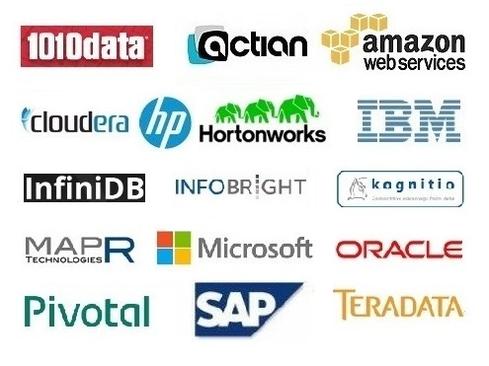 19
Thank You